Час общения "Мы очень разные, но мы вместе!"
Подготовили:
Ковалевская Н.П., 
Гурова Е.А., 
Новикова Н.Г.
Валентин Петрович Катаев «Цветик – семицветик»
Лети, лети, лепесток,
Через запад на восток,
Через север, через юг,
Возвращайся, сделав круг.
Лишь коснешься ты земли —
Быть по-моему вели.
[Speaker Notes: ПРИМЕЧАНИЕ. Чтобы изменить изображения на этом слайде, выберите рисунок и удалите его. Затем нажмите значок вставки рисунка в заполнителе, чтобы вставить собственное изображение.]
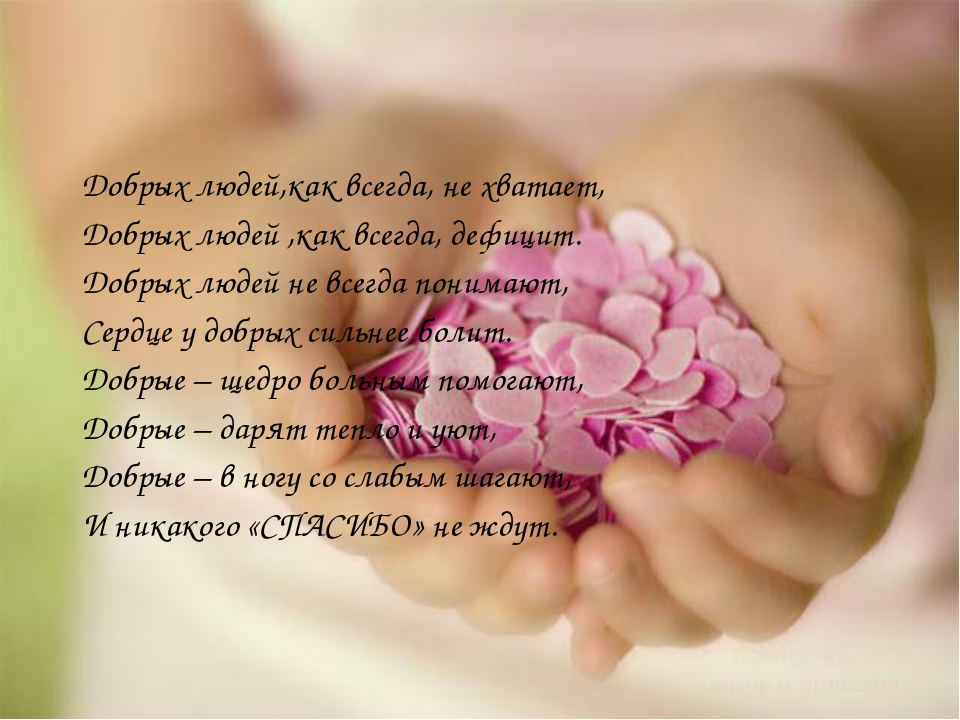 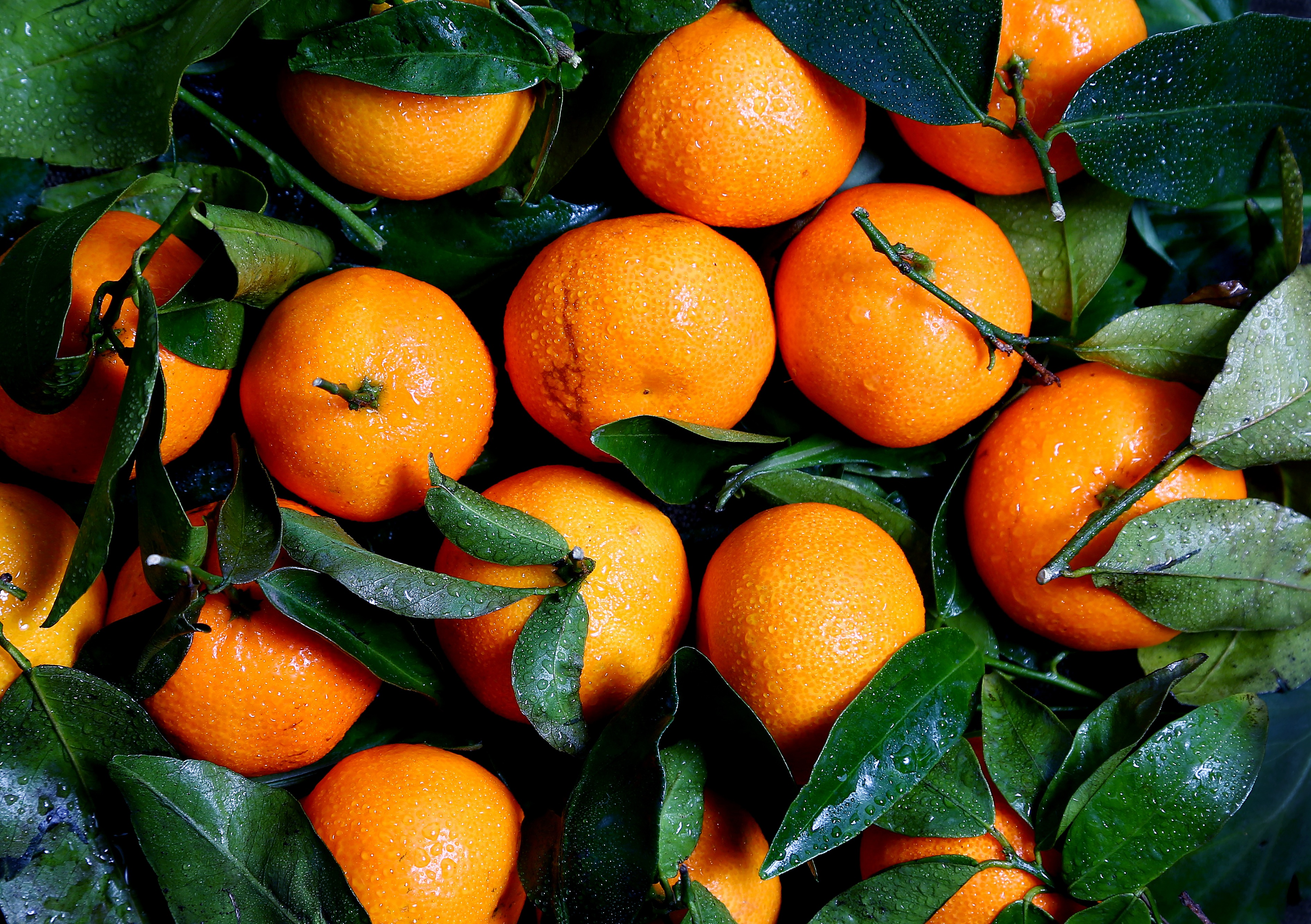 ИГРА
 «Апельсин"
Вывод: кажется, что все апельсины очень похожи, но если присмотреться внимательней, то можно заметить, что они очень разные и невозможно 
перепутать свой апельсин с другими.
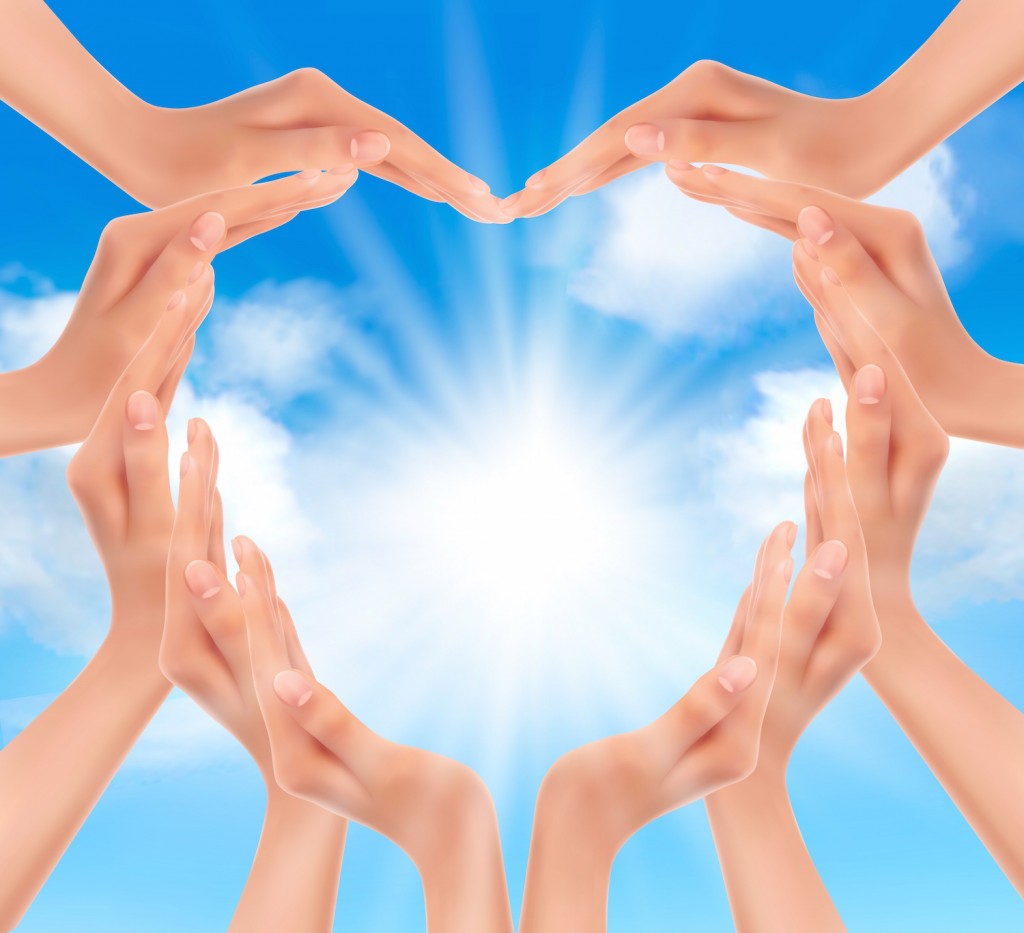 Задание в парах 
«Ладошки»
Вывод: у людей двух абсолютно одинаковых узоров на пальцах и ладонях не бывает. Это говорит об уникальности каждого человека. Его уникальность – это ценность, которую нужно беречь.
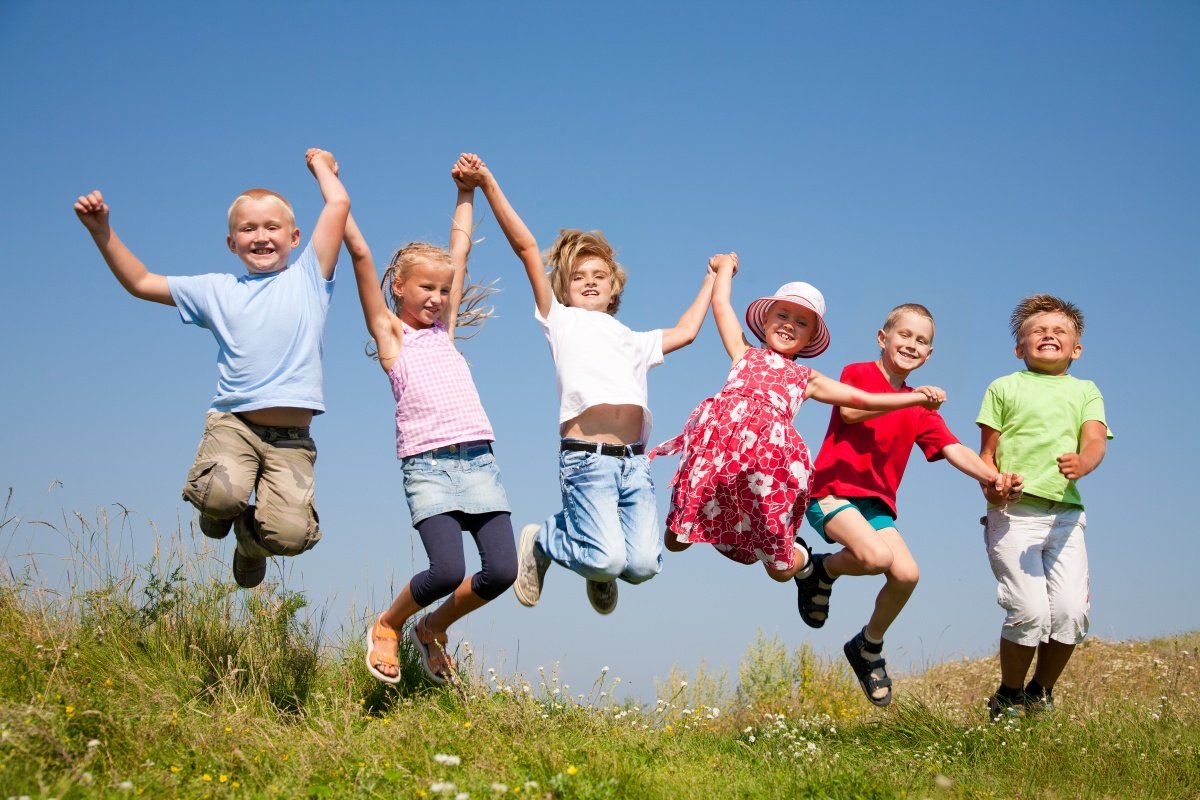 Мы очень разные, но мы вместе...
Необходимо помнить, что другой человек имеет право быть не таким, как ты, что обществу очень нужны не только такие, как ты, но и совсем другие, не похожие на тебя.
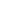 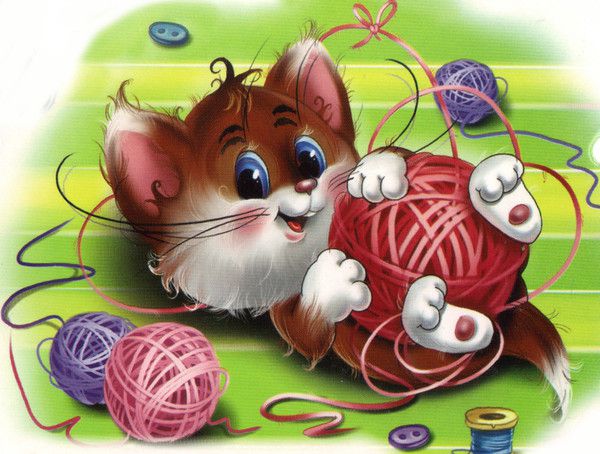 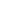 Игра 
«Клубочек»
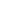 «В классе без тебя было бы
 скучно, потому что ты…»
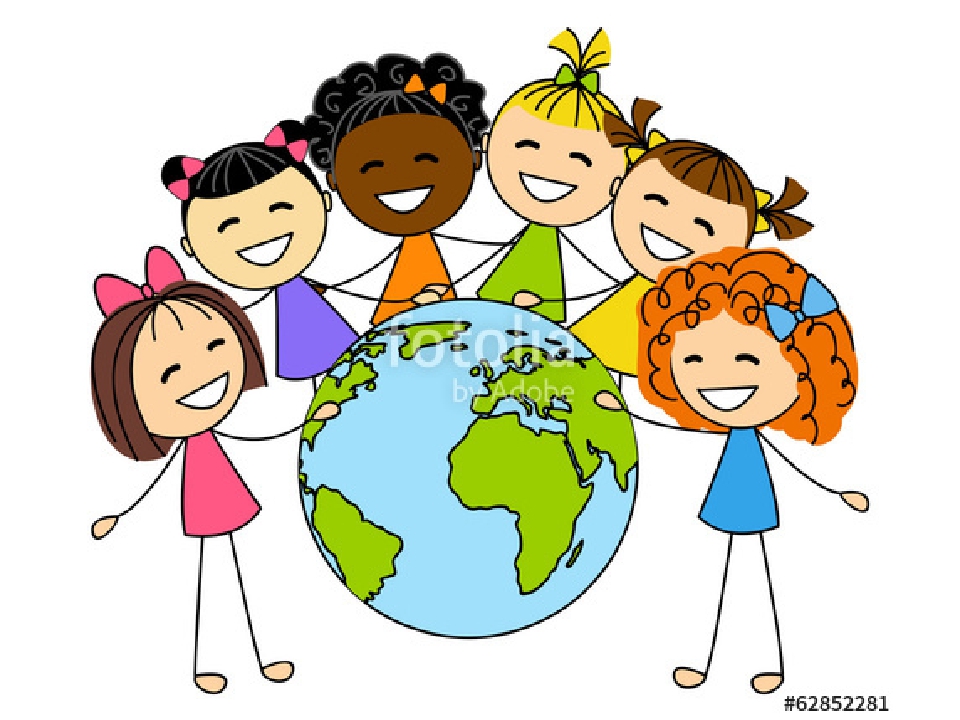 Наш девиз:



 «Один за всех и все за одного!»